F.A.T. Answers
F.A.T. answers
Flip the question into statement
Answer the question
Tell 3 details
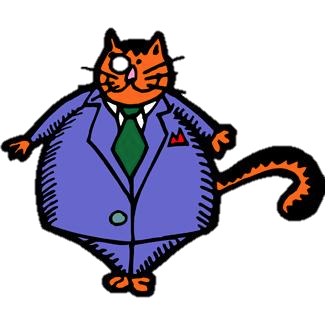 What is the difference between the two types of data used in A Lab?
What is the difference between the two types of data used in A Lab?
(F) The difference between the two types of data used in a lab is
What is the difference between the two types of data used in A Lab?
The difference between the two types of data used in a lab is (A) that one represents numerical values (numbers) and one represents descriptions.
What is the difference between the two types of data used in A Lab?
The difference between the two types of data used in a lab is that one represents numerical values (numbers) and one represents descriptions.  (T) The two types of data are quantitative and qualitative.
What is the difference between the two types of data used in A Lab?
The difference between the two types of data used in a lab is that one represents numerical values (numbers) and one represents descriptions.  The two types of data are quantitative and qualitative. (T) An example of quantitative data is a temperature (37F).
What is the difference between the two types of data used in A Lab?
The difference between the two types of data used in a lab is that one represents numerical values (numbers) and one represents descriptions.  The two types of data are quantitative and qualitative.  An example of quantitative data is a temperature (37F). (T) Qualitative data uses the five senses, for example, the mixture looks blue with small green circles floating in it.
Question:
Why do we have the characteristics of life?
F: Flip the question
(F)We have characteristics of life
A: answer the question
(A) We have characteristics of life because they tell us what organisms are living and which ones are not.
T: 3 details
All living things are made of cells.
All cells come from preexisting cells.
Without cells we are not a living organism.
The finished product
Why do we have characteristics of life?

(F) We have characteristics of life (A)because they tell us what organisms are living and which ones are not. (T) All living things are made of cells. (T) All cells come from preexisting cells. (T) Without cells we are not a living organism.
T: 3 details
On characteristic of life is to respond and adjust to the environment.
This is done through homeostasis which means balance.  
An example of maintaining homeostasis is when we sweat because our body gets hot.
The finished product
Why do we have characteristics of life?


(F) We have characteristics of life because they tell us what organisms are living and which ones are not. (T)One characteristic of life is to responding and adjusting through the environment. (T) This is done through homeostasis which means balance. (T)An example of maintaining homeostasis is when we sweat because our body gets hot.
YOU TRY ONE
Why are enzymes important to our bodies?